Формирование библиографической записи на книгу с двойным входом (книга-перевертыш)
«Книга/журнал с двойным входом – издание, в котором тексты начинаются с обеих сторон обложки или переплетной крышки, при этом каждый из текстов имеет свой титульный лист и свою пагинацию»
[Speaker Notes: ГОСТ 7.60–2003. Издания. Основные виды. Термины и определения]
Двуязычные словари
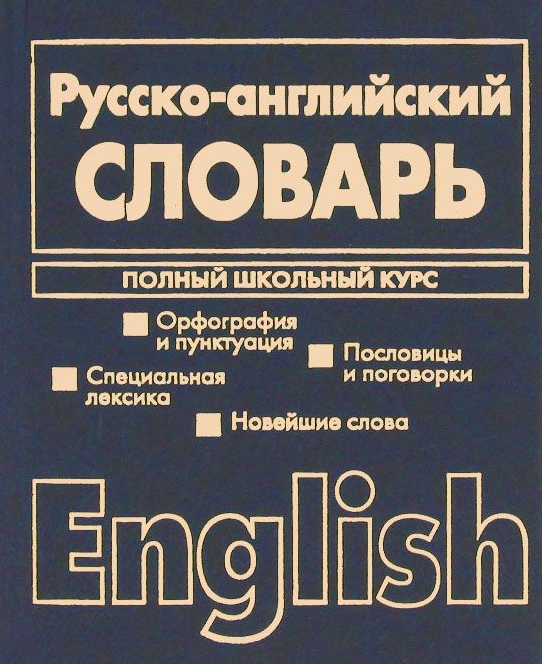 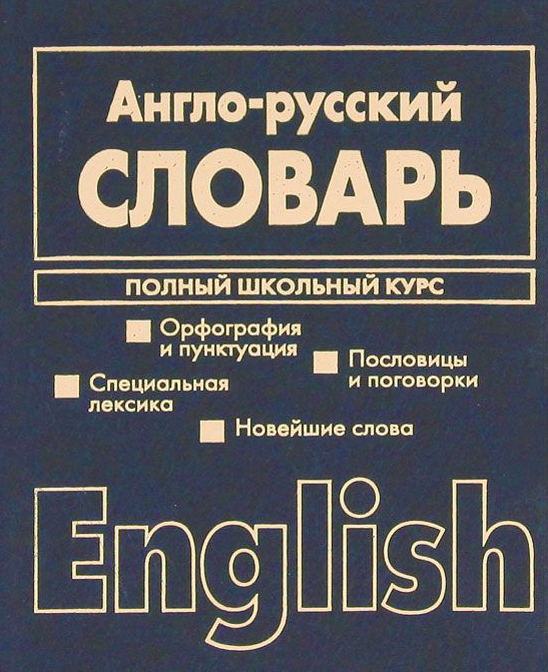 [Speaker Notes: Это могут быть: издание с текстом на двух языках:  словари двуязычные, справочники]
Два произведения одного автора
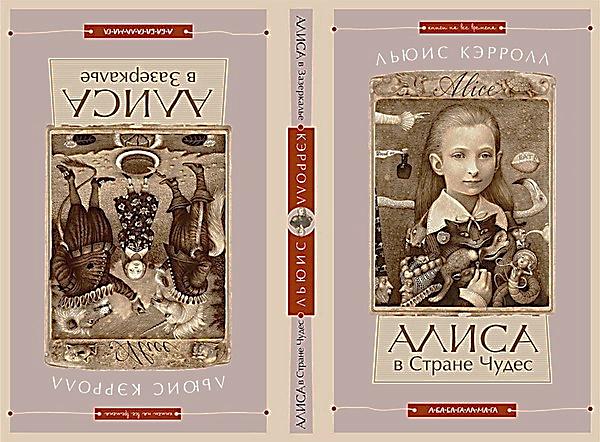 [Speaker Notes: два произведения одного автора изданные как книга перевертыш]
Два автора , два произведения
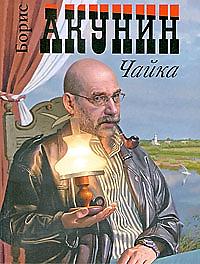 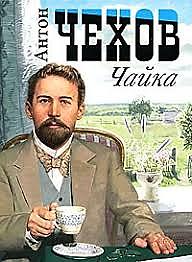 [Speaker Notes: Либо 2 автора и каждый со своим произведением]
Область заглавия
 и сведений об ответственности
[Speaker Notes: Итак, какие же особенности у формирования библиографического описания на книги с двойным входом.  Начнем с области заглавий и сведений об ответственности]
Выбор главного источника информации
формальный подход
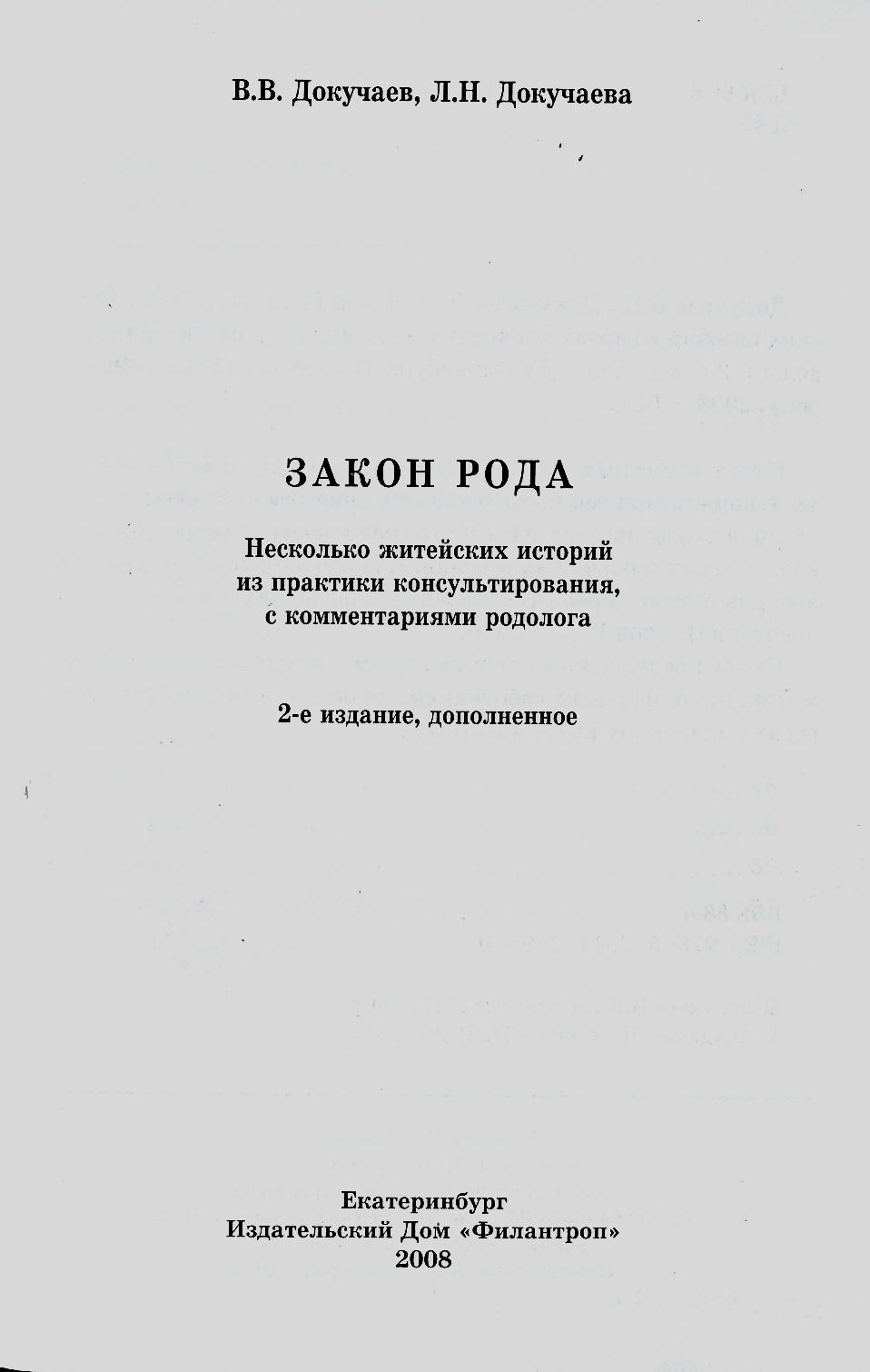 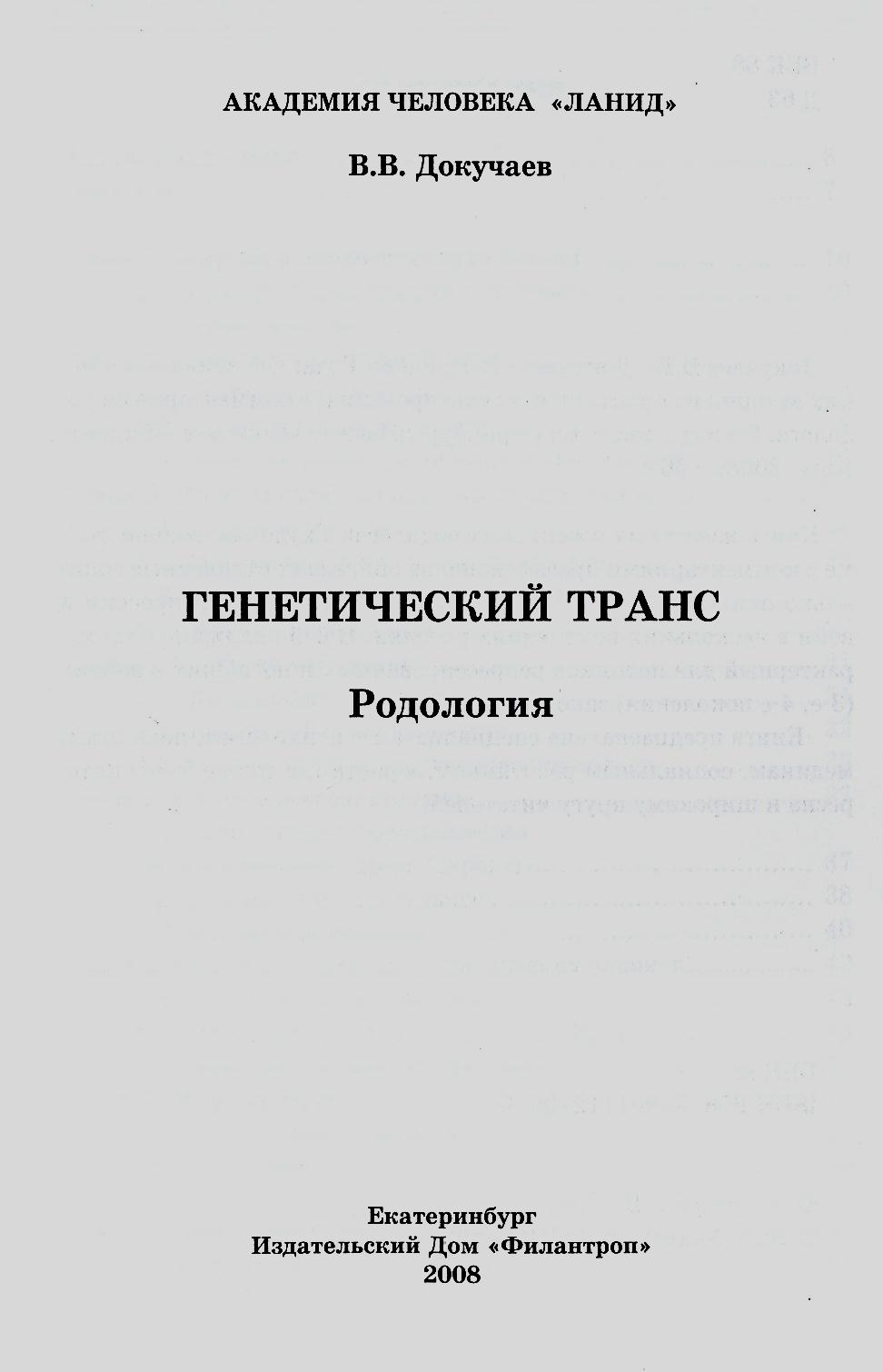 [Speaker Notes: Самое главное – это выбор главного источника, т.е. основы описания.
Ведь у таких книг имеются в наличии 2 титульных листа и, от выбора главного источника зависит выбор заголовка, основного заглавия и состав других элементов библиографической записи. Существует 2 которыми следует руководствоваться при выборе  основного титульного листа.
Первый это формальный подход, то есть когда выбор осуществляется по алфавиту имен лиц, или заглавий произведений. При равноценной значимости произведений, рекомендуется за основу взять то титульный лист, на котором помещены сведения о первом по алфавиту заглавии произведения. Пример вы можете увидеть на слайде.]
Выбор главного источника информации
логический подход
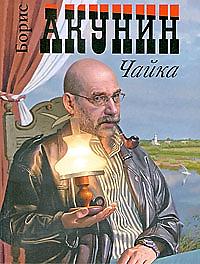 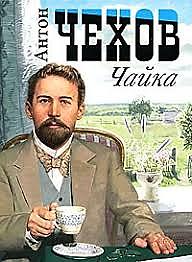 [Speaker Notes: И второй подход – логический. когда между произведениями устанавливаются связи в последовательности сюжетного содержания, связи «оригинал – подражание», «начало – продолжение», «основной текст – приложение», а также сложный логический выбор необходим, если книга с двойным входом содержит разноязычные (многоязычные) произведения. 
Примером логической связи по типу «оригинала – подражание-продолжение (модификации») в книге с двойным входом является известное классическое произведение "Чайка" А. П. Чехова и новое произведение с аналогичным названием под авторством Бориса Акунина. Сочинитель детективных романов Борис Акунин, взяв за основу сюжет и героев пьесы Антона Павловича Чехова, дописал еще два акта и создал новое художественное произведение как своеобразный вариант продолжения классической пьесы в новой интерпретации. При такой логической связи («оригинал – подражание-продолжение») в качестве основы описания выбирают титульный лист, на котором помещены сведения о первоначальном произведении под авторством А. П. Чехова]
Область издания 
Область выходных данных
[Speaker Notes: Область издания и область выходных данных приводят согласно общим правилам, изложенным в «Российских правилах каталогизации».]
Область
 физической характеристики
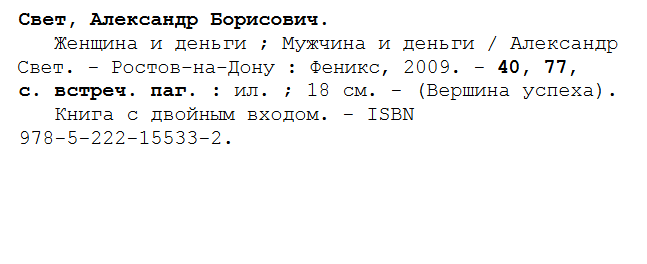 [Speaker Notes: Группы страниц указывают через запятую, начиная с титульной страницы, выбранной для состав-ления записи, со словами «встреч. паг.» (встречная пагинация).]
Область примечания
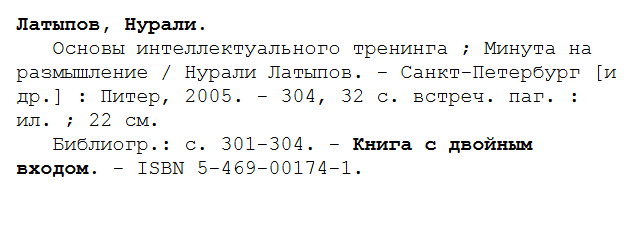 [Speaker Notes: книга с двойным входом – без кавычек и без сокращений.]
ПРИМЕРЫ
[Speaker Notes: библиографическое описание составляется в соответствии с правилами описания сборников без общего заглавия]
Два произведения одного автора
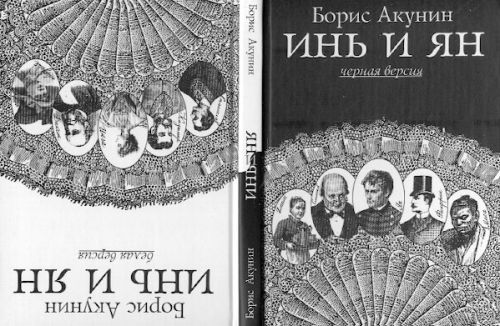 [Speaker Notes: Борис Акунин Инь и Ян белая и черная версия. Для выбора главного источника информации, т.е. главного титульного листа мы используется формальный подход. 
Белая версия – основной титульный лист]
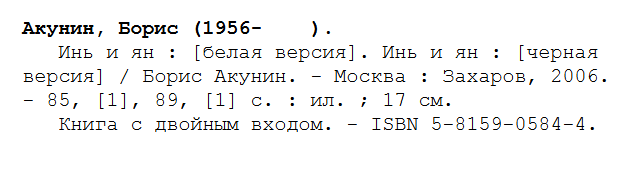 [Speaker Notes: пример]
Два  автора два произведения
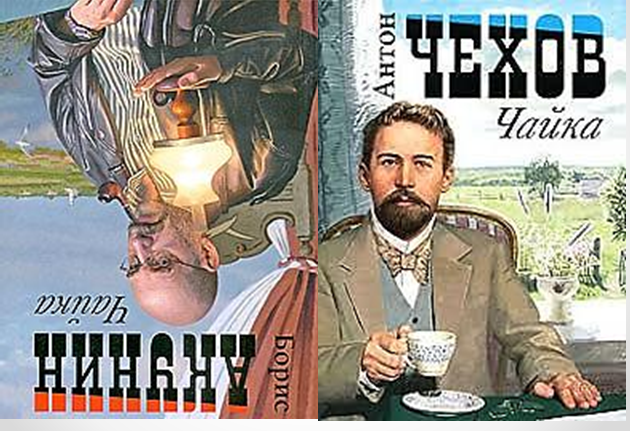 [Speaker Notes: 2 автора и 2 произведения. В Заголовки ставят фамилию автора с титульного листа,  выбранного основным. В области заглавия и сведений об ответственности приводят заглавие каждого произведения вместе с автором через косую черту и отделяют от следующей группы точкой.]
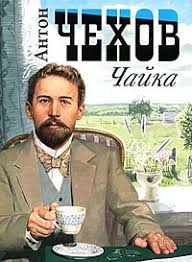 [Speaker Notes: Первый вариант - формальный подход «оригинал – подражание-продолжение».  Таким образом главным источником информации будет титульный лист Чайка Чехова]
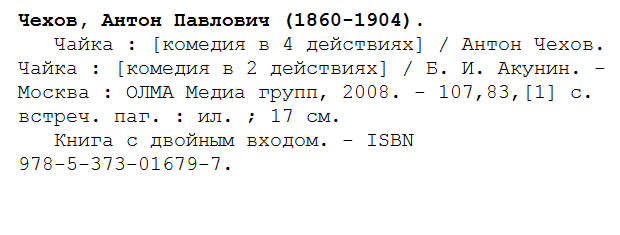 [Speaker Notes: Описание в этом случае]
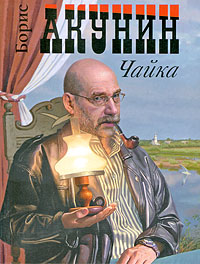 [Speaker Notes: И второй вариант – использовать логический подход]
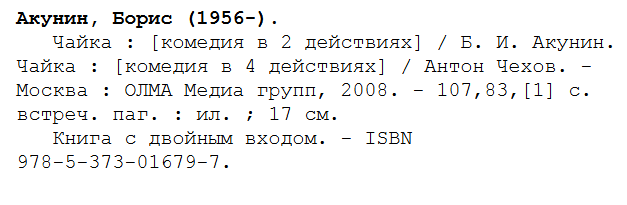 [Speaker Notes: Тогда в заголовке будет Акунин Борис]
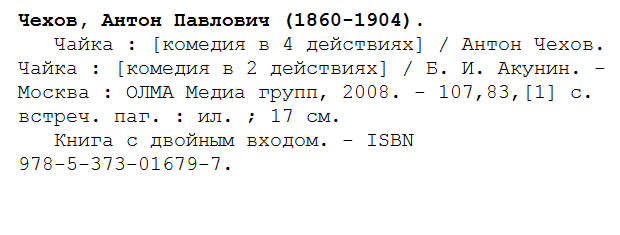 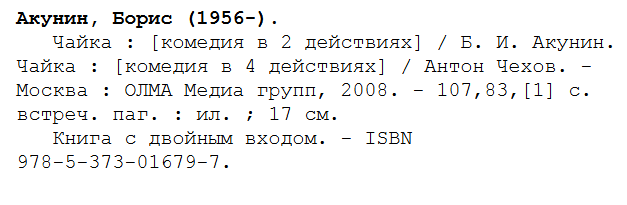 [Speaker Notes: 2 варианта описания]
КООРДИНАТЫ

тел.: 8(343)359-81-02
е-mail: rccc@library.uraic.ru